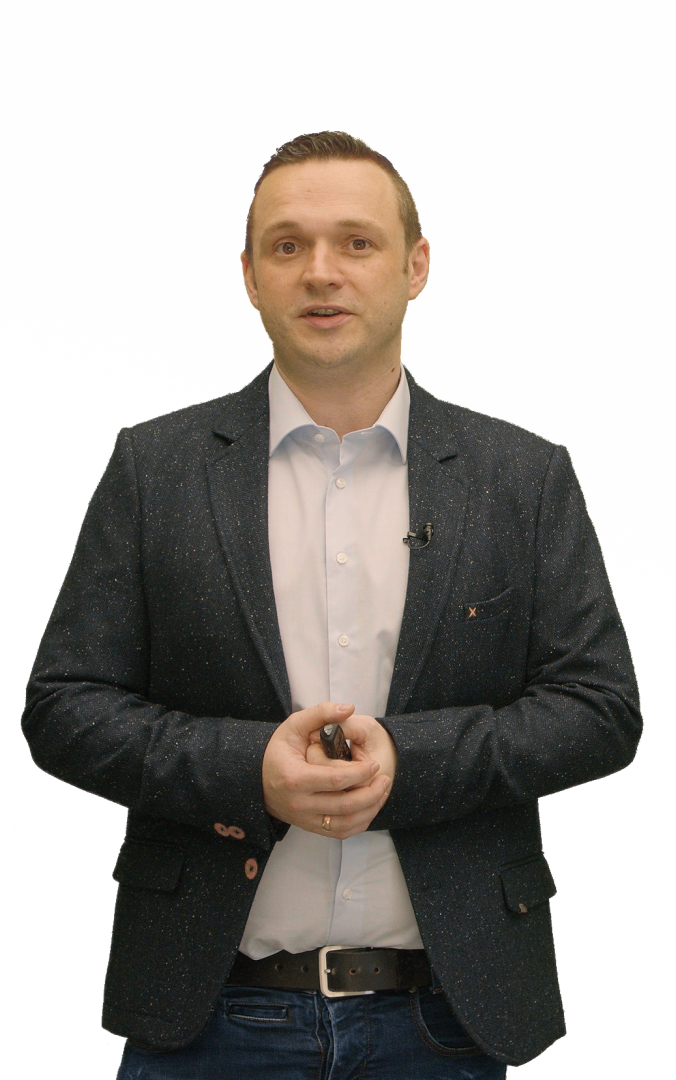 Erfolgsfaktor
Bewegtbild
Videomarketing-Strategie​
Social Media-Content
Produkt- und Erklärvideos
Online-Events
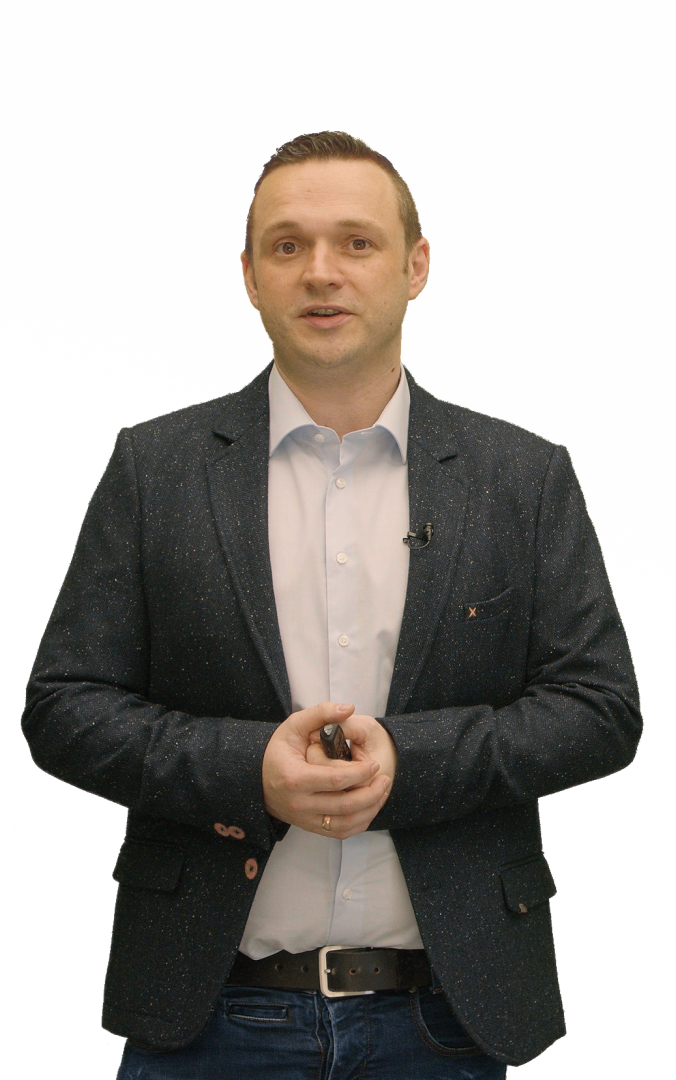 Schnell & 
professionell.
Einfache Steuerung
Hohe Bildqualität
Sauberer Ton
Festpreis-Garantie
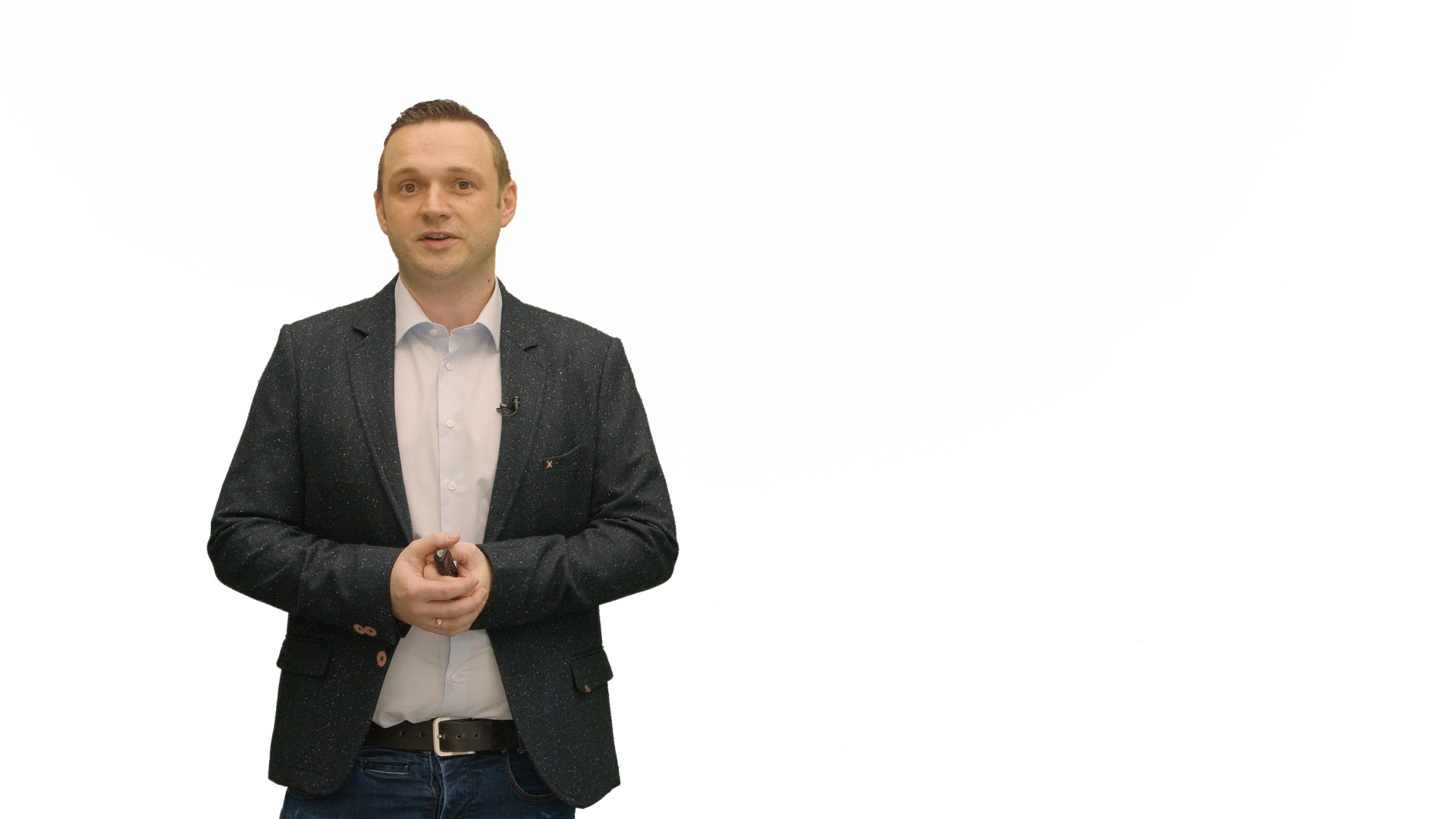 Bilder sagen mehr als tausend Worte!
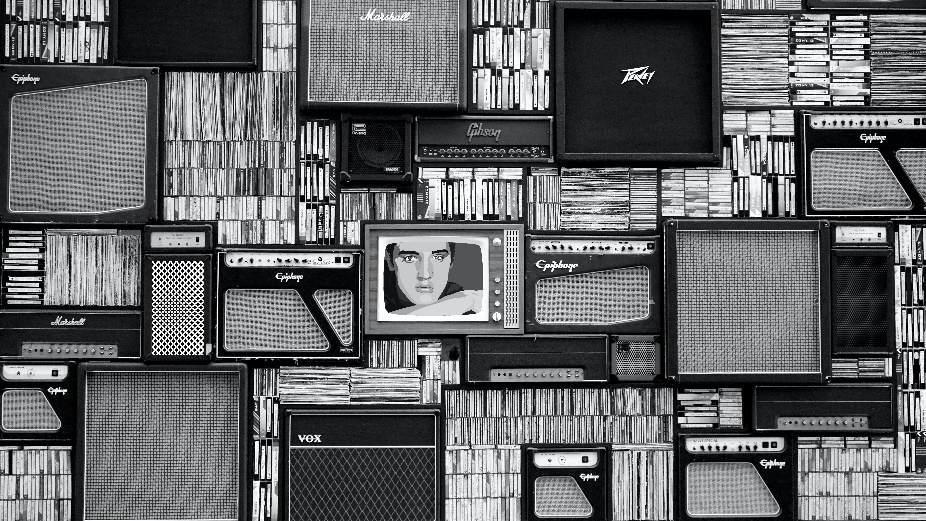 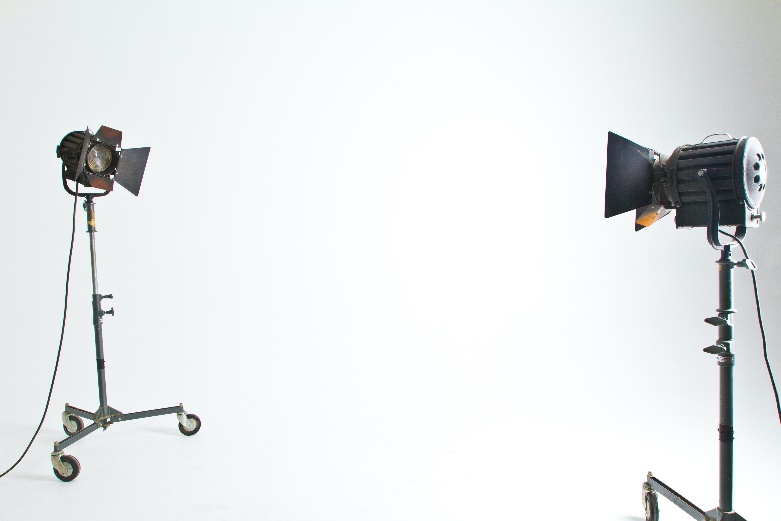 Zeigen Sie Bilder Ihrer Produkte!
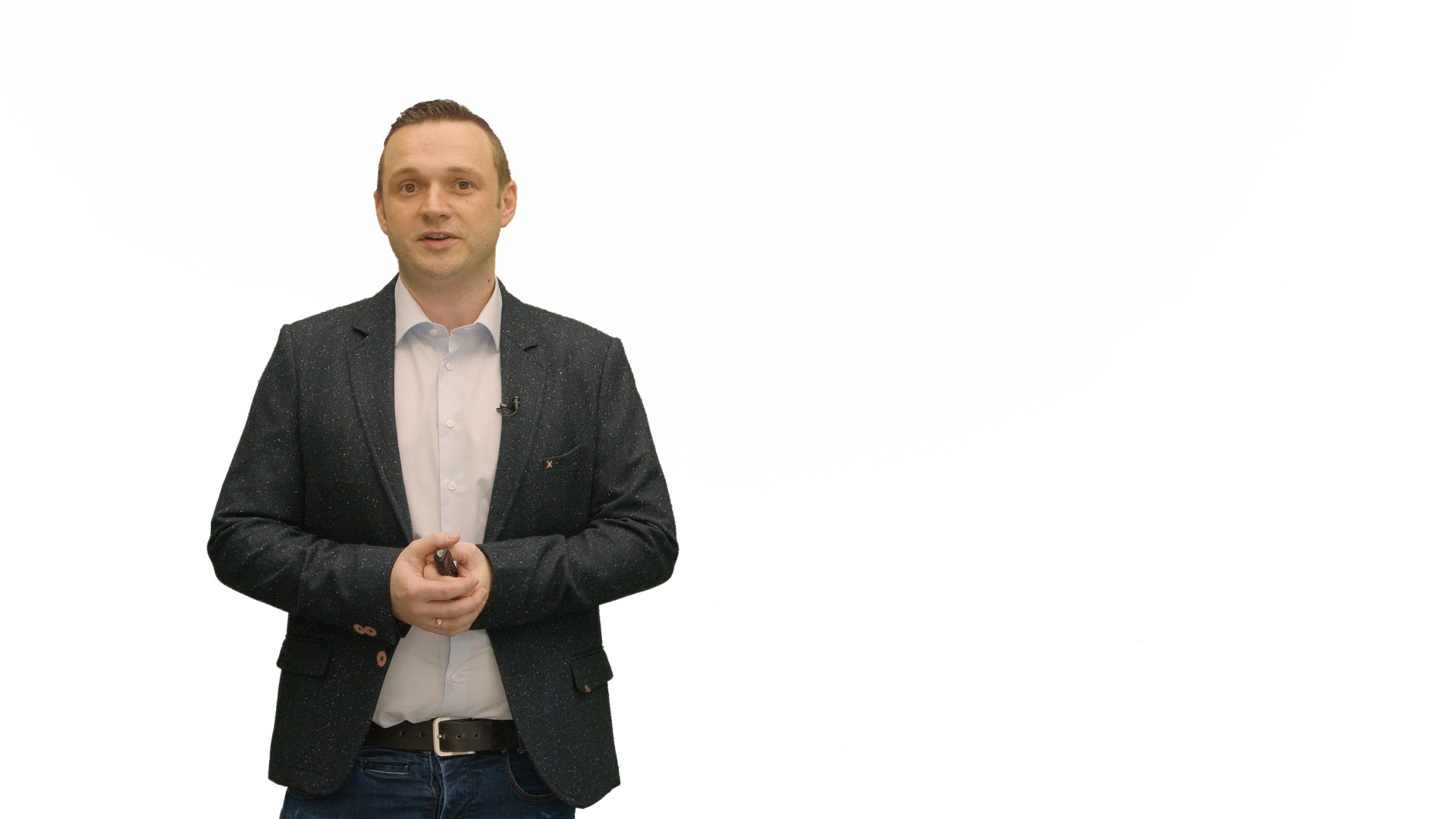 Mit Videos oder Animationen Aufmerksamkeit erregen
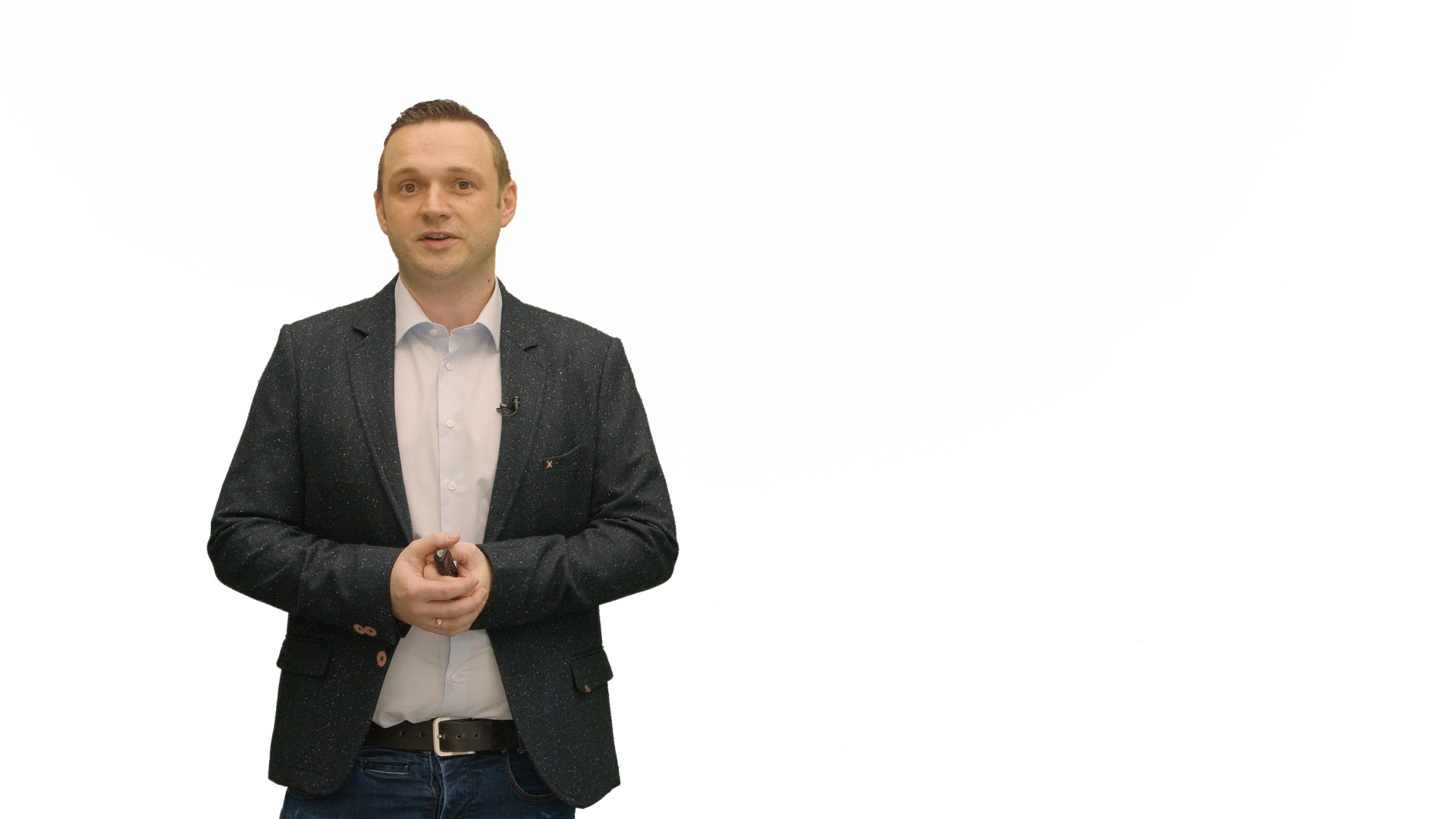 Fakten schaffen!
01
02
03
Ihre Überschrift
Ihre Überschrift
Ihre Überschrift
A peep at some distant orb has power to raise and purify our thoughts like a strain of sacred music, or a noble picture, or a passage from. A peep at some distant orb has power to raise. A peep at some distant orb has power to raise and purify our thoughts like a strain of sacred music, or a noble picture, or a passage from the grander poets.
A peep at some distant orb has power to raise and purify our thoughts like a strain of sacred music, or a noble picture, or a passage from. A peep at some distant orb has power to raise. A peep at some distant orb has power to raise and purify our thoughts like a strain of sacred music, or a noble picture, or a passage from the grander poets.
A peep at some distant orb has power to raise and purify our thoughts like a strain of sacred music, or a noble picture, or a passage from. A peep at some distant orb has power to raise. A peep at some distant orb has power to raise and purify our thoughts like a strain of sacred music, or a noble picture, or a passage from the grander poets.
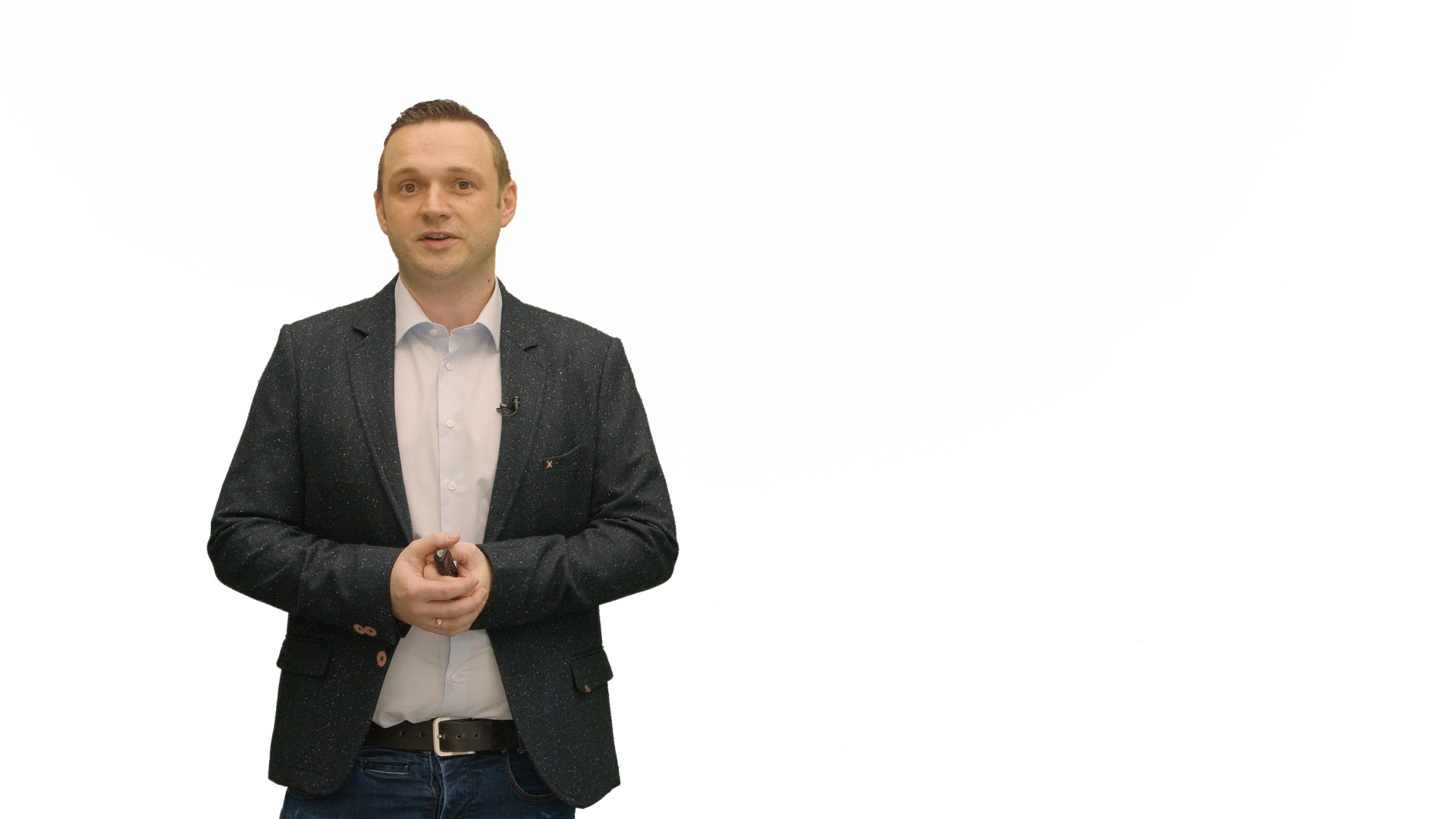 Hier wird´s Zeit.
02521 826 44 14
info@vimemo.de
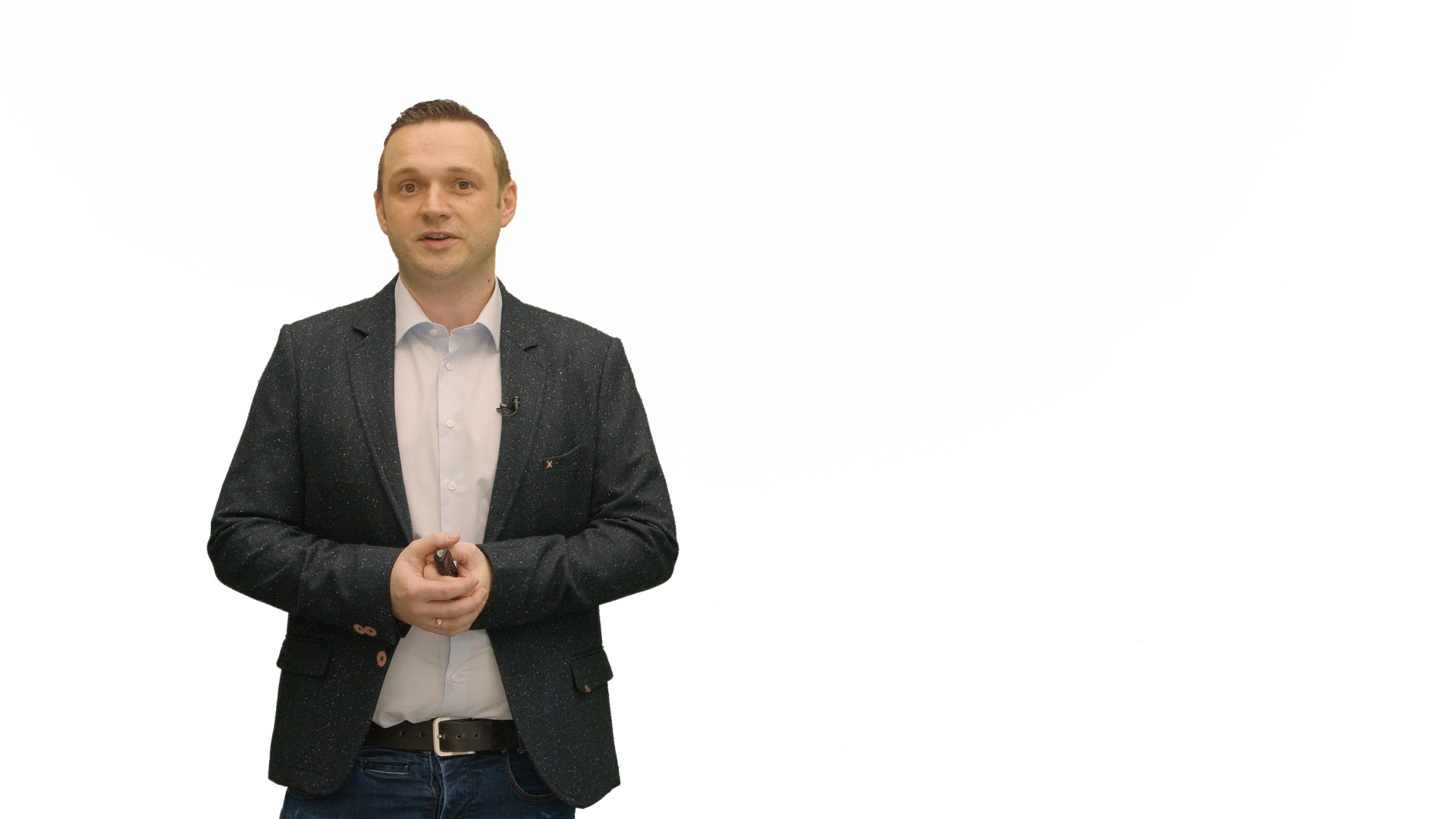 Die Richtung bestimmen
A peep at some distant orb has power to raise and purify our thoughts like a strain of sacred music, or a noble picture, or a passage from.
01
03
Write option name
02
Write option name
Write option name
A peep at some distant orb has power to raise and purify our thoughts like a strain of sacred music, or a noble picture, or a passage from.
A peep at some distant orb has power to raise and purify our thoughts like a strain of sacred music, or a noble picture, or a passage from.
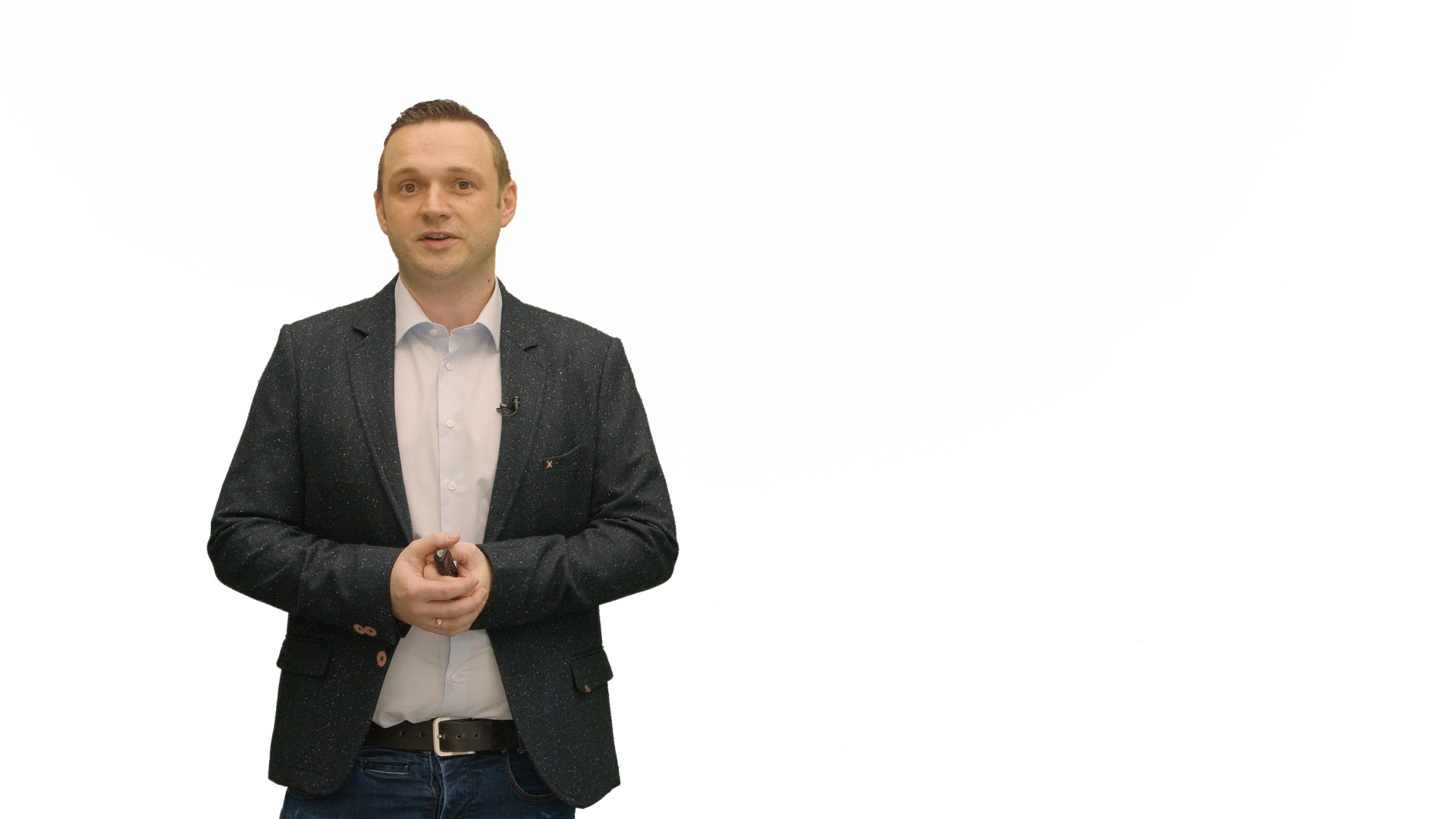 Vielen Dank!